802.16 Working Group Treasurer’s Report - Session #88

[IEEE 802.16 Mentor Presentation Template (Rev. 0)] 
Document Number:
IEEE 802. 16-13-0179-00-Gcon
Date Submitted:
11-November-2013
Source:
Tim Godfrey			Voice:
EPRI				E-mail:	

*<http://standards.ieee.org/faqs/affiliationFAQ.html>
Re:

Base Contribution:
N/A
Purpose:
Session #88  Working Group Treasurer Report (November 2013)
Notice:
This document does not represent the agreed views of the IEEE 802.16 Working Group or any of its subgroups. It represents only the views of the participants listed in the “Source(s)” field above. It is offered as a basis for discussion. It is not binding on the contributor(s), who reserve(s) the right to add, amend or withdraw material contained herein.	
Copyright Policy:
The contributor is familiar with the IEEE-SA Copyright Policy <http://standards.ieee.org/IPR/copyrightpolicy.html>.	
Patent Policy:
The contributor is familiar with the IEEE-SA Patent Policy and Procedures:
<http://standards.ieee.org/guides/bylaws/sect6-7.html#6> and <http://standards.ieee.org/guides/opman/sect6.html#6.3>.
Further information is located at <http://standards.ieee.org/board/pat/pat-material.html> and <http://standards.ieee.org/board/pat >.
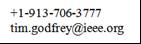 2013 Transactions to date
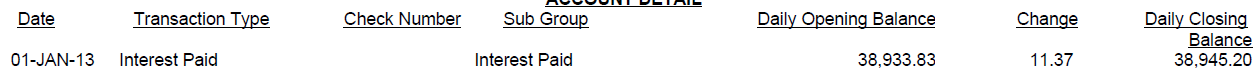 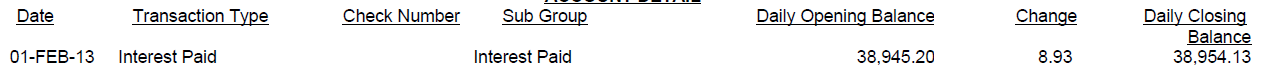 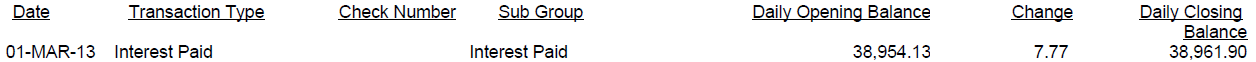 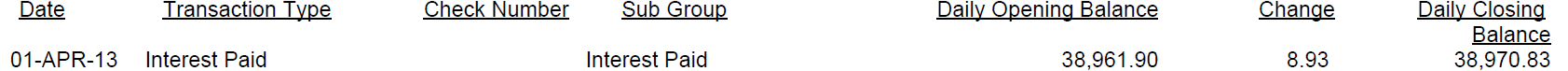 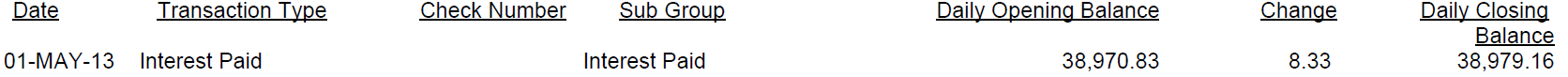 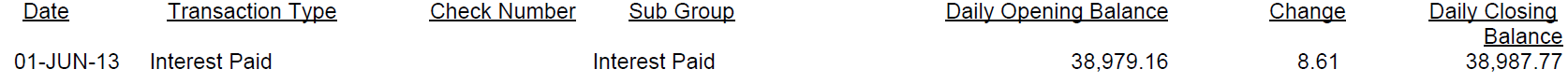 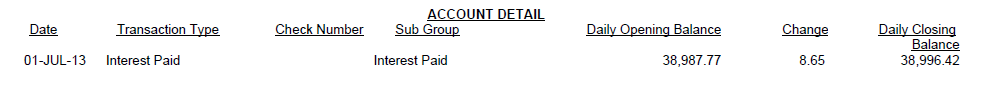 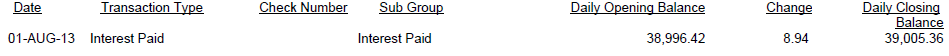 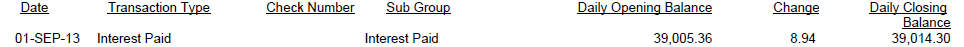 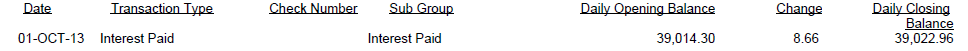 2013 Transactions to date
Closing Balance as of October 2013 statement 	$39,022.96

Reimbursement Expense
Nov 1, 2013 : Receipt Submitted by Roger Marks	
Purpose: A one-year subscription to the "join.me" online meeting service that 802.16 has been using for teleconferences
Issued Check #6008				  $129.00

Closing Balance as of November 2013 Plenary: 	$38893.96
(Estimated – includes reimbursement expense, but does not include November interest)